Bonjour!
jeudi, le six mars
Travail de cloche
Pourquoi Ned Land utilise un harpon? Que pensez-vous de cette profession?
Bonjour!
mercredi, le six mars
Le Marquis de Lafayette s’est battu à quelques batailles importantes de la révolution américaine, y compris Yorktown.
Demain!
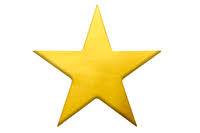 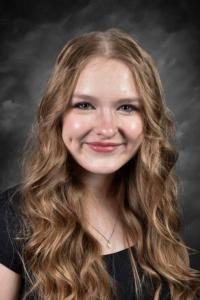 celui, ceux, celle, celles

les pronoms demonstratifs.
Ils doivent être suivi par …
Un pronom relatif
Une proposition prepositionelle
Le mots ci ou là
aérobique alphabet
la musique
Les ColocsLa Rue principale
Lisons le roman!
le débat
Devoirs
Billet de sortie
Quelles sont les choses qu’on doit faire pour trouver un narval?